CENSUS OF INDIA 2011DATA ON DISABILITY
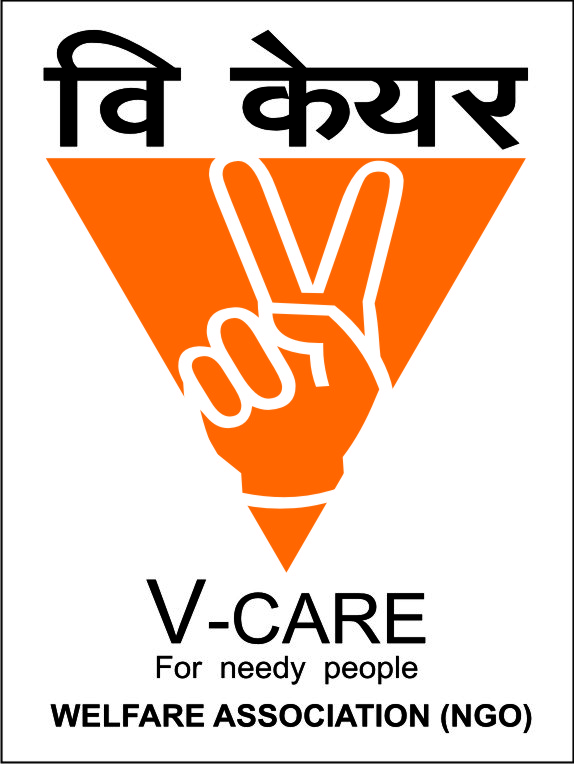 REGISTERED AT THANE REG. NO F/19997/THA 

U/S 12A OF THE I.T. ACT 1961:THN/CIT-11/12 A(a)295/2012-13 

U/S 80G OF THE I.T ACT,1961 THN/CIT-11/TEC/ATG/295/2012-13

NITI AAYOG UNIQUE ID MH/2017/0175219

REGISTER WITH UNITED NATIONS DEPARTMENT OF ECONOMIC AND SOCIAL AFFAIRS
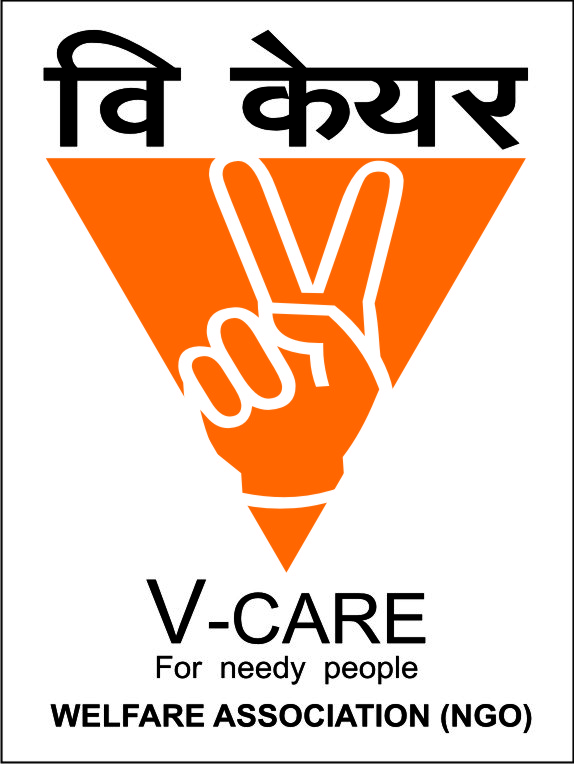 BACKGROUND
So far the data released from census 2011 pertained to :

House listing and housing census

Primary census abstract (PCA) covering final results on:

Total population, SC, ST populations, literates, workers, non-workers and categories of economic activity by sex and residence

PCA on slums and houseless population

PCA  for scheduled castes and scheduled tribes

Age data in five-years age groups and single-year age returns
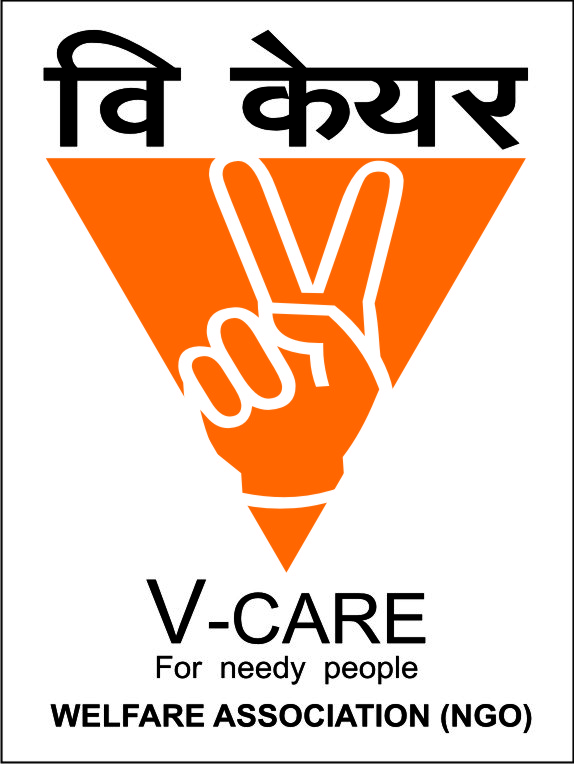 Present Dataset
The present set of results pertains to data collected in the census 2011 on disability

Information on disability of individuals was collected during the population enumeration phase of census 2011 through ‘household schedule’. Similar information was collected during 2001 census also. Information for individuals residing in ‘Normal’, ’institutional’ and ‘Houseless’ household was collected.

The table C-20- ‘disabled by age-group and type of disability’ has been generated on the basis of processing 100% census schedules.
   
Note : the fingers exclude the population of Mao Maram, Paomata and Purul sub-   
           divisions of Senapati district of Manipur.
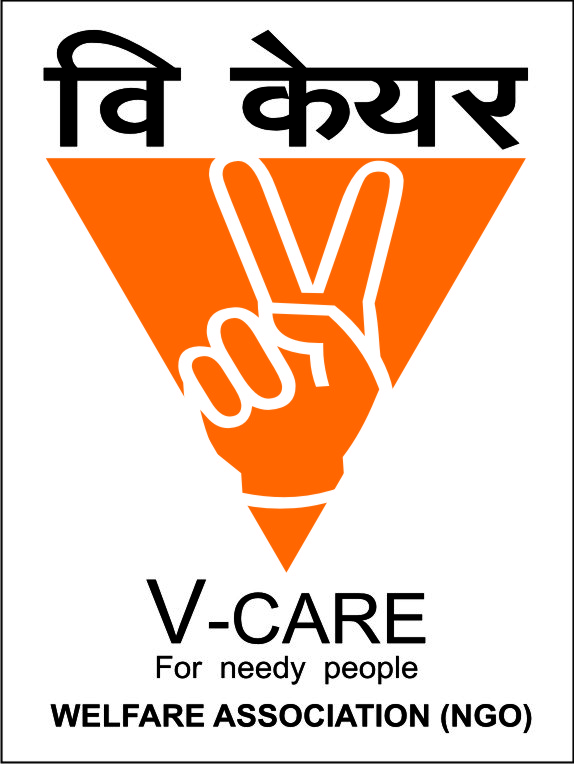 Historical Perspective
The question on disability was canvassed in all the Censuses since 1872 to 1931

The question on disability was not canvassed in the Censuses from 1941 to 1971

 In Census 1981, information on three types of disability was collected 

The question was dropped in Census 1991

 In Census 2001, the question was again included and information on five types of  disability was collected

 In Census 2011 information on eight types of disability has been collected
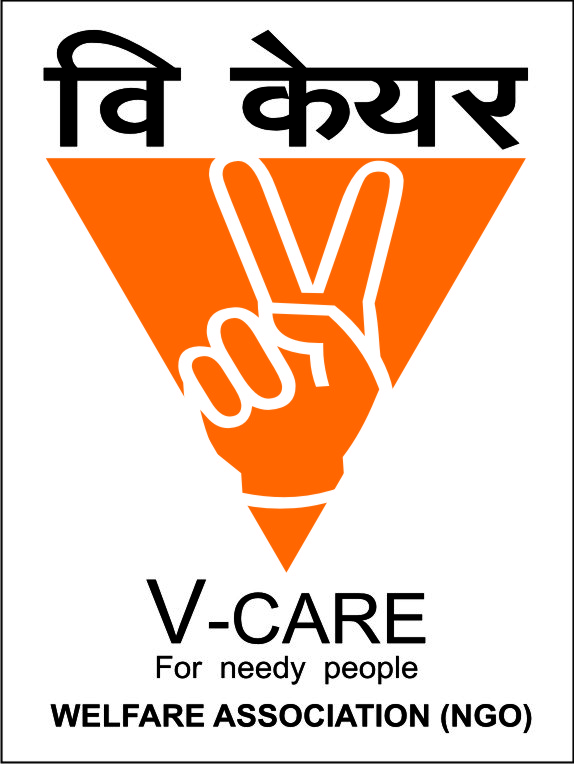 Question Canvassed in Census 2011
Q. 9
Disability
9(a) is this person mentally/ physically disabled?
       Yes-1/no-2

9(b) if ‘yes’ in 9(a), give code in the box against 
       9(b) from the list below

9(c) if ‘multiple disability’ (code “8”) in 9(b), give
       maximum three codes in boxes against
       9( c) from the list below


9(a)

9(b)   

9(c)
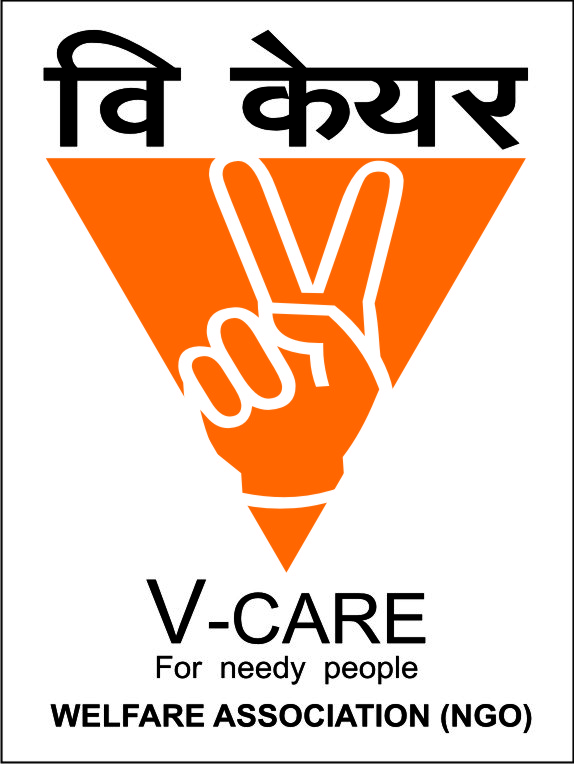 Features of Disability Question, 2011
Has a filter question to ascertain disability status

Attempts to collect information on eight types of disabilities as against five in census 2001.

Designed to cover most of the disability list in the “persons with disability act, 1995” and “the national trust act, 1999”.

The placement of the question on disability in the census schedule was changed. The question was brought forward at Q-9 at census 2011. this was the question no.15 at the census 2001.
Special Efforts made to Improve Coverage
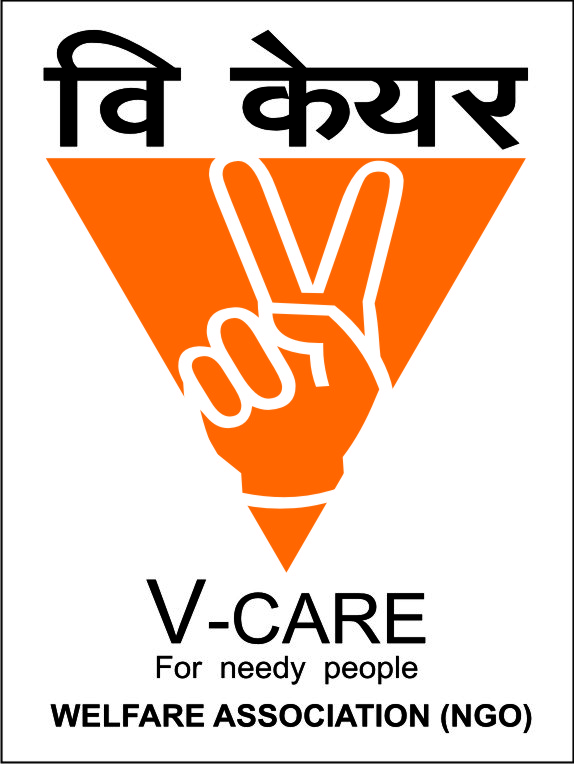 TRAINING 

    •Intensive training at various levels including National Trainers, Master Trainers Facilitators 

    •Training imparted by experts from disability sector using specially developed training modules 

    •Role models from disability groups were invited in training classes to motivate and sensitize Census functionaries 

    •National Centre for Promotion of Employment for Disabled People (NCPEDP) and its alliance partners were associated in developing training modules, imparting training and sensitizing census functionaries.
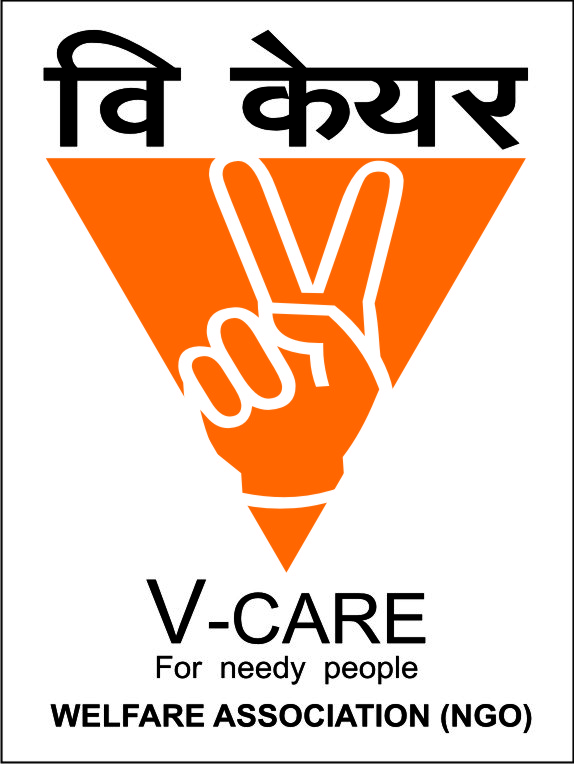 Special Efforts made to Improve Coverage (Contd.)
PUBLICITY

•Wide publicity through electronic and print media undertaken. 

•Special audio/ video spots prepared in 12 languages for awareness and were telecast on all popular TV and Radio channels across the country
 
•Every video clip had disability component, 

•Special E-learning module prepared to show as to how to approach and extract information on disability from respondents 

•Leaflet on disability was prepared and distributed among media persons 

•Seminars and workshops were held at State level to create awareness 

•Banners and Posters on disability displayed 

•Events like Auto Rickshaw rally, car rally, Cycle rally etc. were organized 

•At Census Directorate level many innovative modes of publicity were used 

•Enumerators’ kit included a special flier on disability
Special Efforts made to Improve Coverage 
(Contd.)
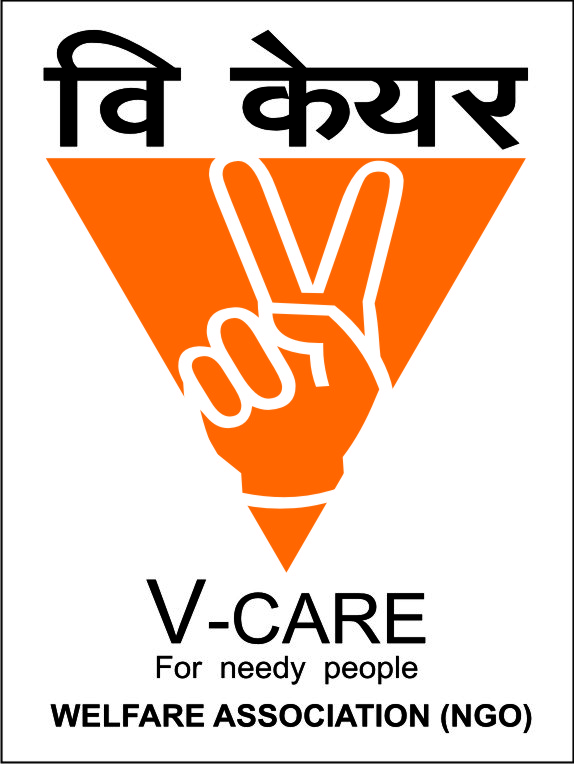 Cycle rickshaw rally at new Delhi by the disabled
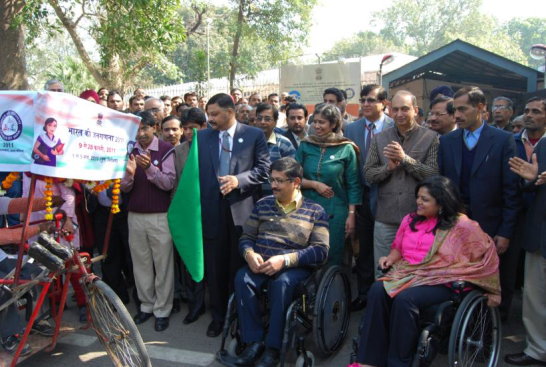 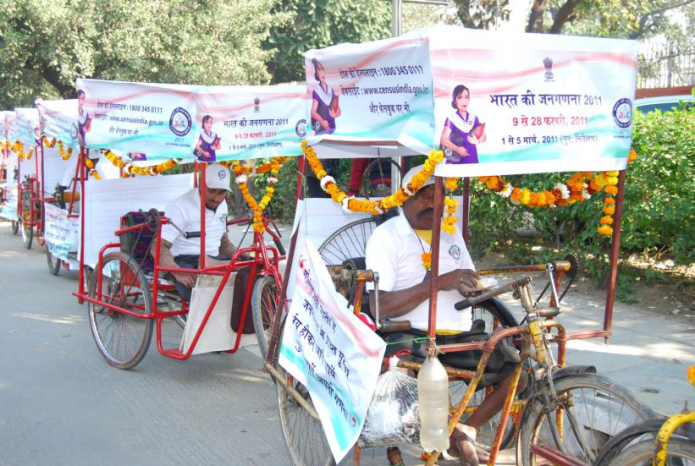 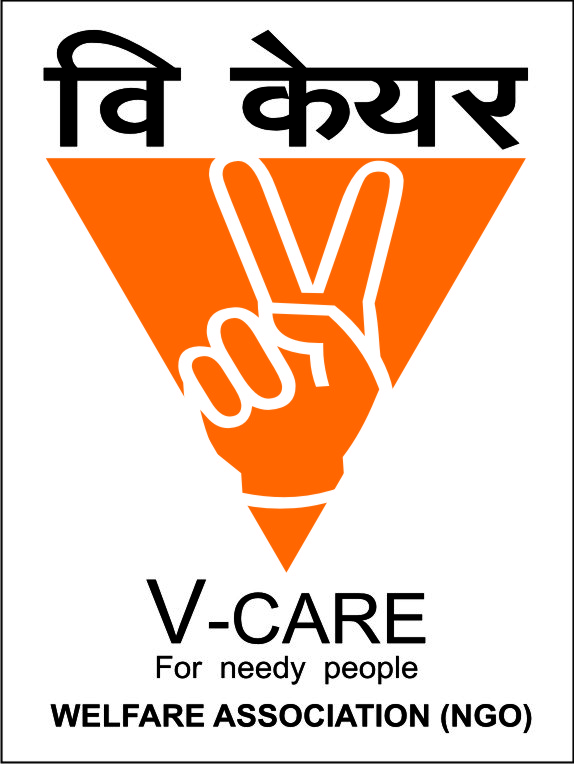 Special Efforts made to Improve Coverage (Contd.)
Posters and banners
Leaflet on disability for media kit
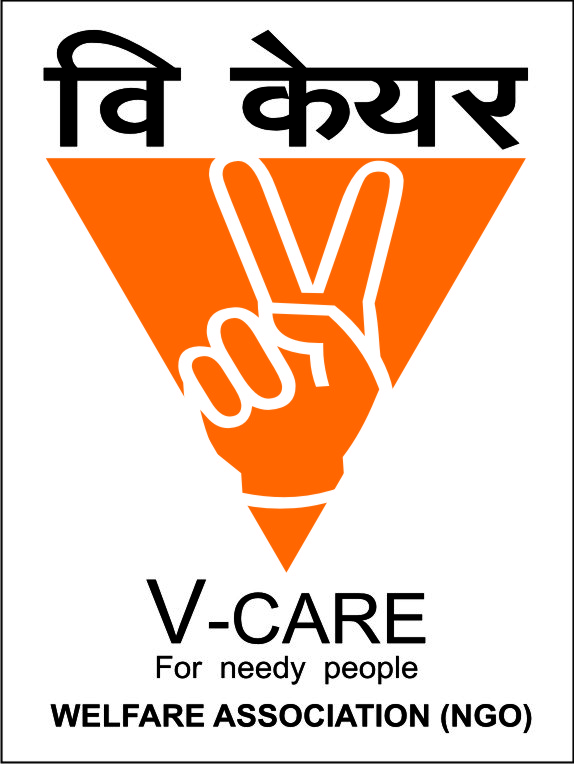 Definition Changes 2001-11
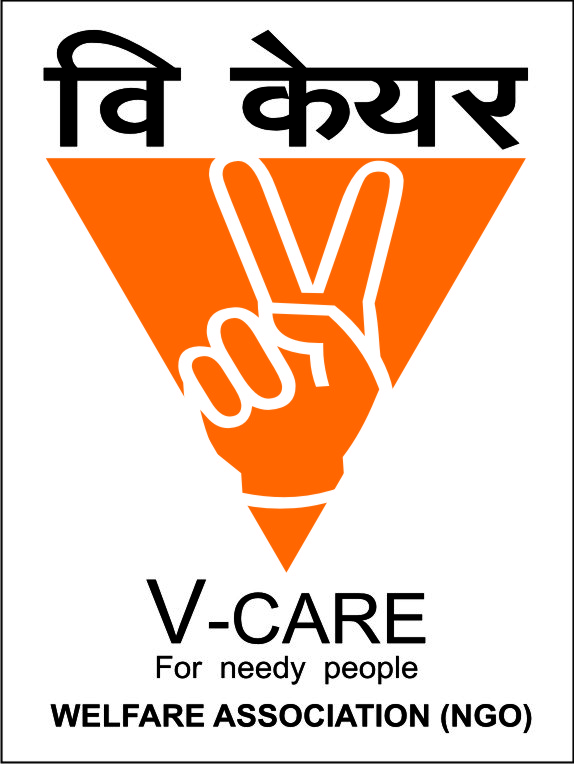 Definition Changes (Contd.)
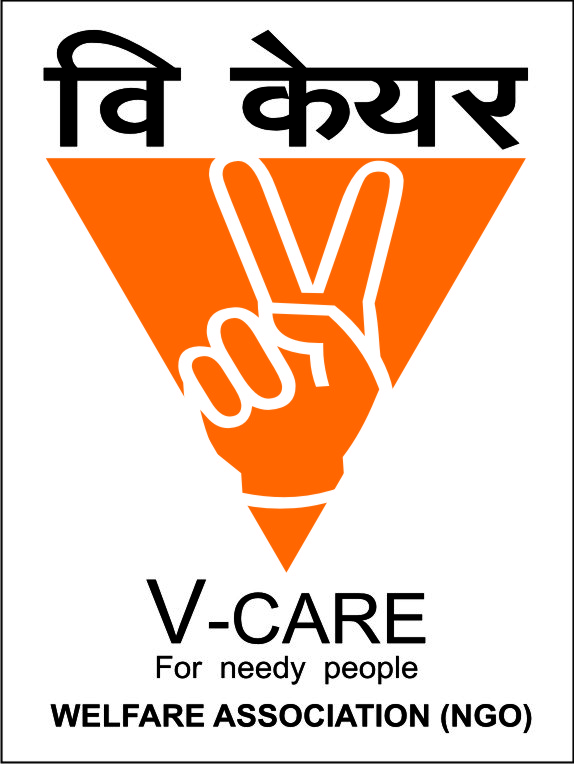 Definition Changes (Contd.)
Data Highlights
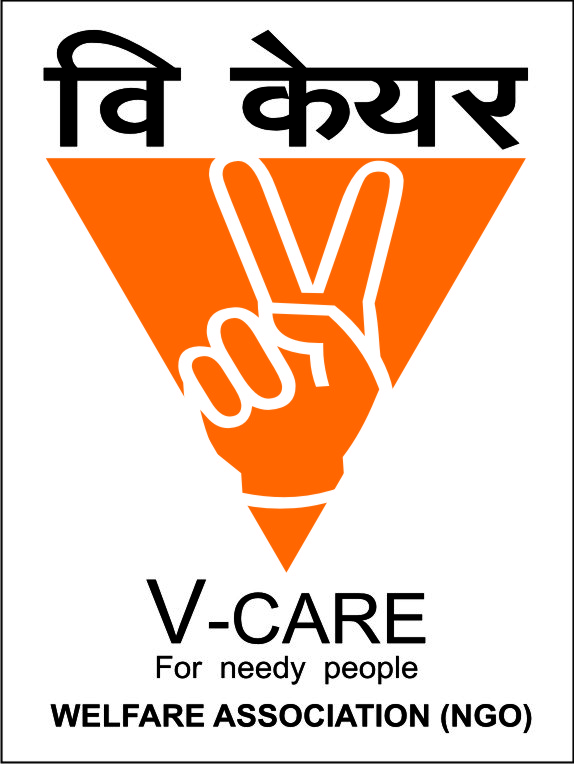 Disable Population by sex and Residence India: 2001-11
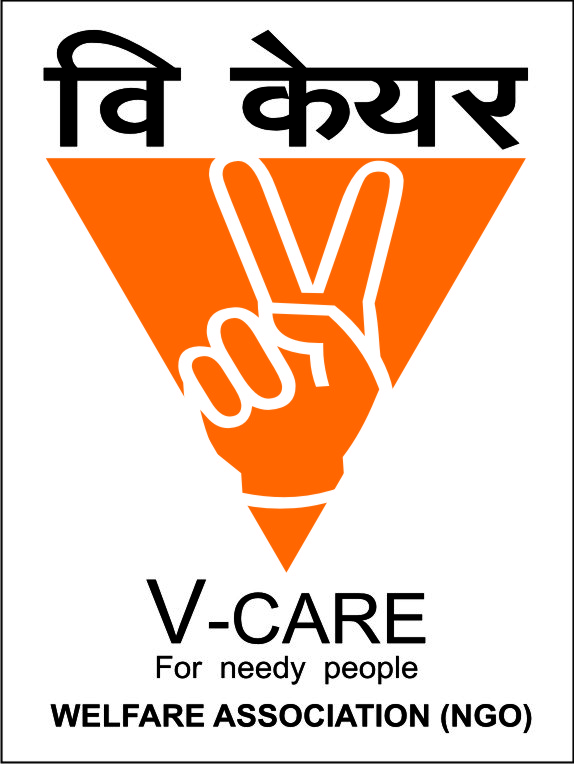 Disable Population by Sex and Residence India: 2011
Disable Population by Residence India: 2001-2011
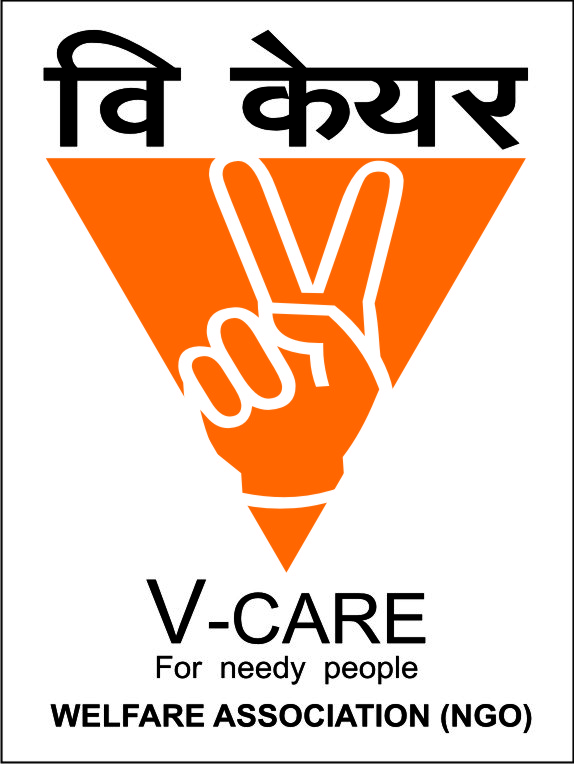 Proportion of disabled population by residence India : 2001-2011
Percentage of disabled persons in India has increased both in rural and       
  urban areas during the last decade.
 proportion of disabled population is higher in rural areas
 decadal increase in proportion is significant in urban areas
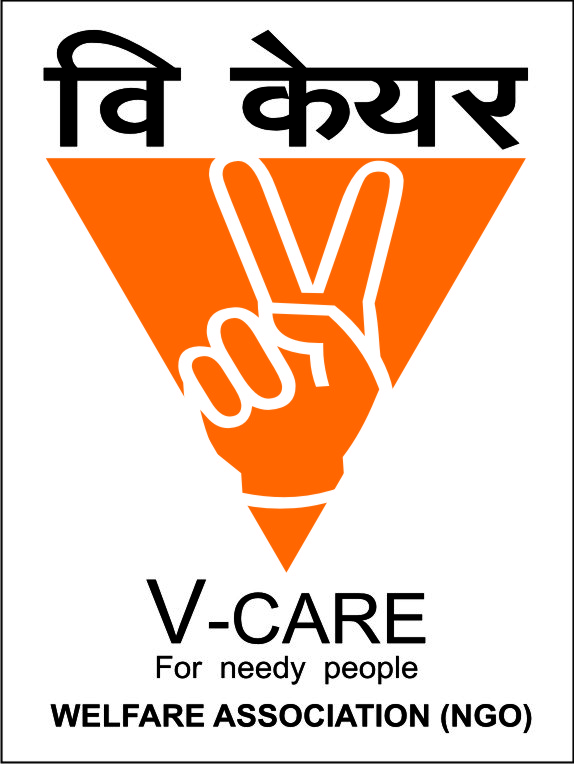 Disabled Population by Sex India: 2001-2011
slight increase in disability among both the sexes  
  over the decade
 proportion of disabled population is higher among  
  males
 Decadal increase in proportion is higher among 
  females
Proportion of Disabled Population India and States/ UTs: 2011
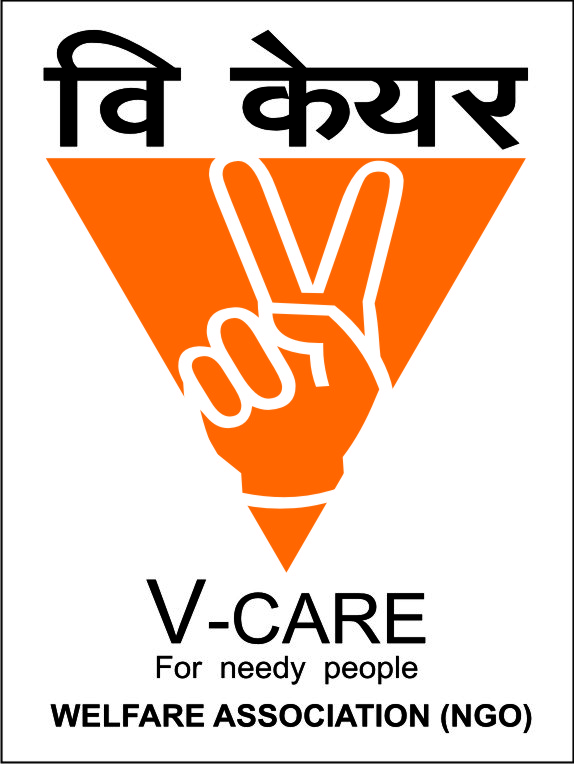 Disability by Social Groups India: 2011
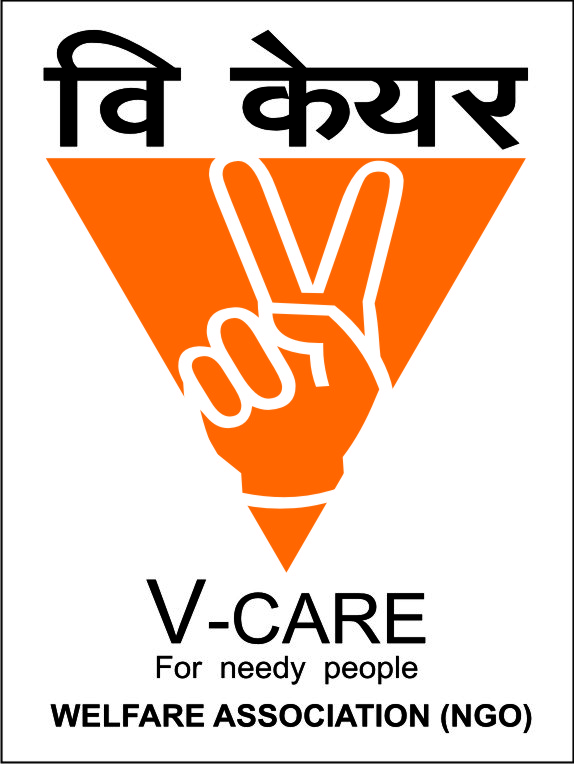 Disability by Social Groups India: 2011
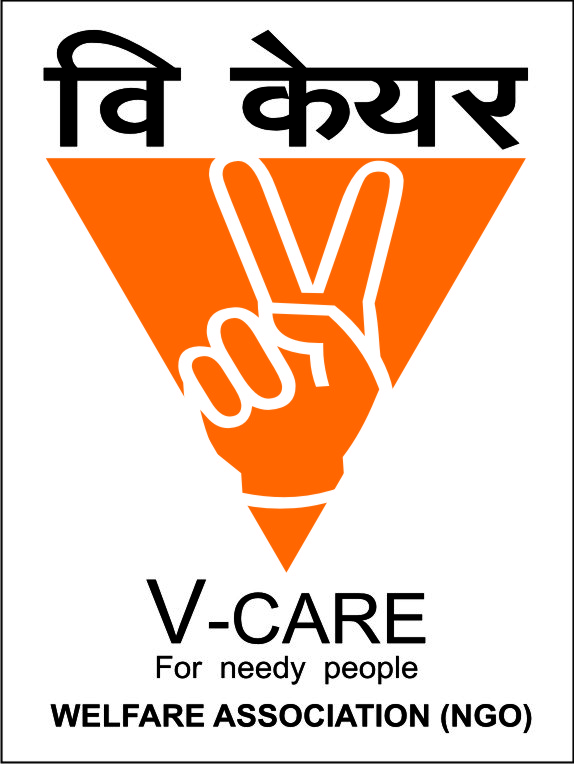 Proportion of disabled population 
by social groups: 
India, 2011 (%)
Disable Population by Type of Disability India : 2011
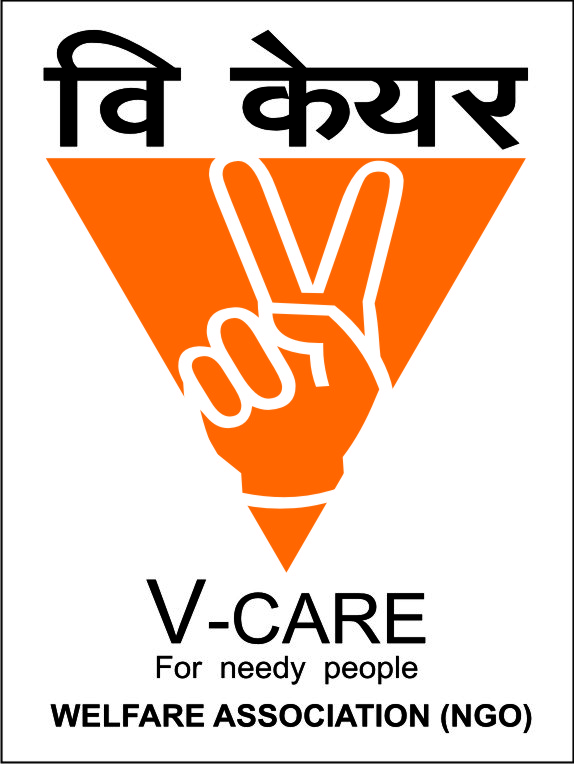 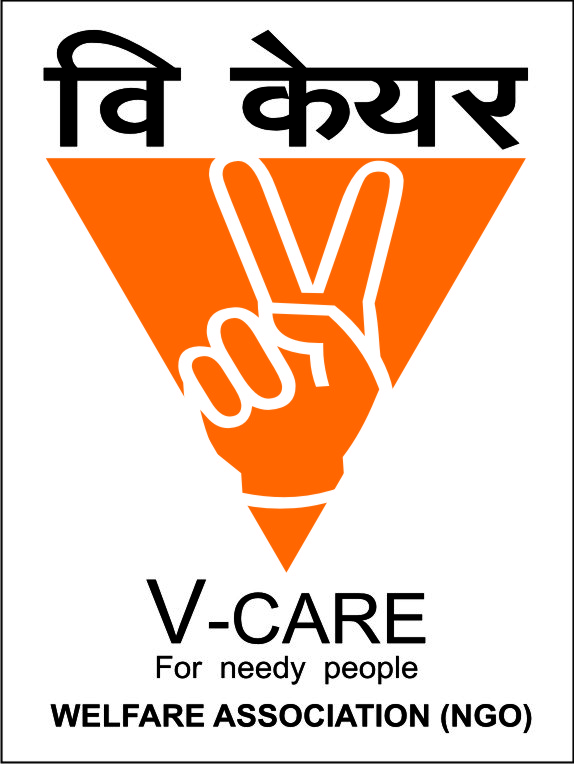 Proportion of disabled population by Type of Disability India : 2011
Disable by Type and Sex India : 2011
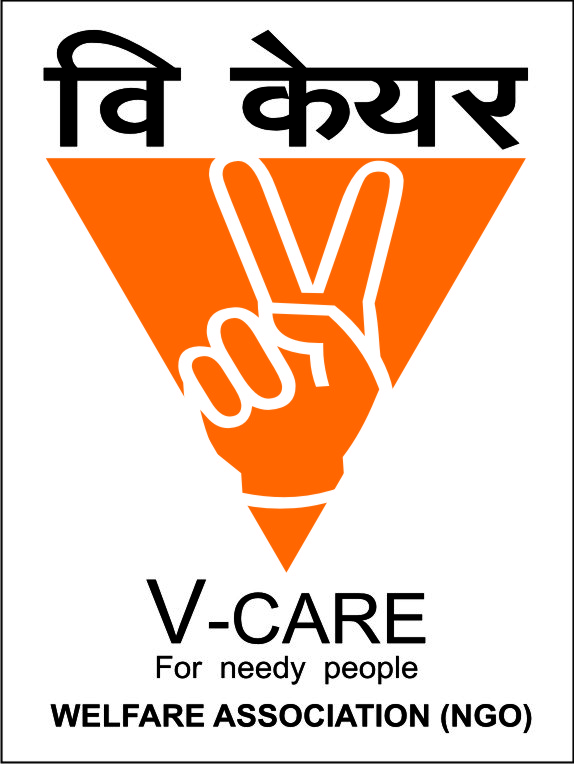 Disable by Type and Sex India : 2011
disability in seeing and hearing is more 
   among females
  Disability in movement is more among males
Disable Population by Type  and Residence (%) India : 2011
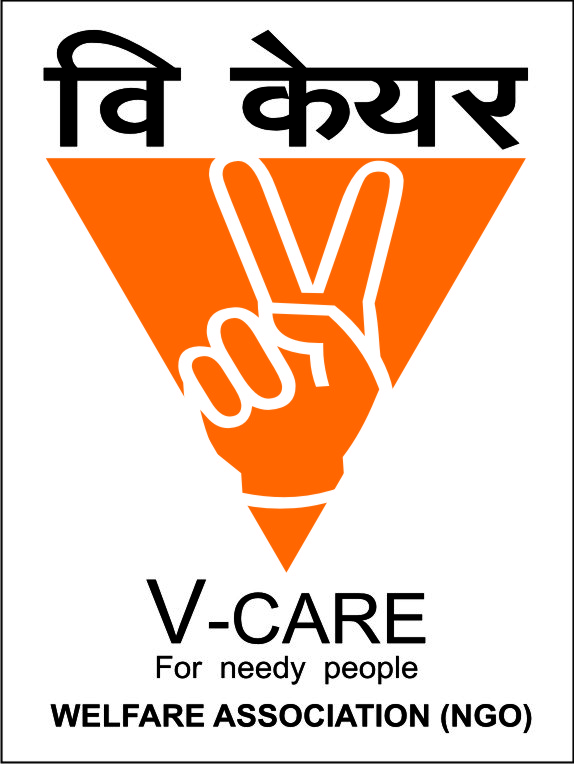 Disability by type and residence,
 India, 2011
disability in hearing and speech is more in urban areas
 disability in movement and multiple disability is more in rural areas.
Disable Population by Type  and Social Group (%)  India : 2011
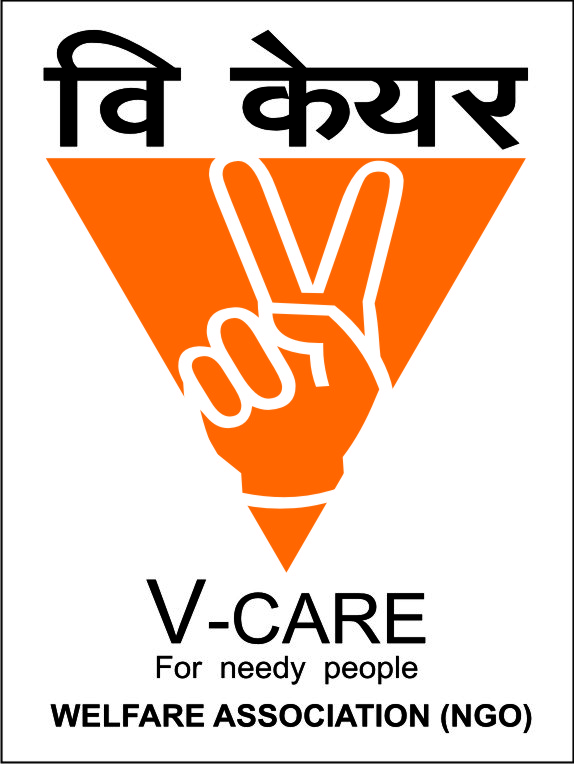 Disability in seeing, hearing and movement and multiple disability is more among STs than of SCs and other

Disability in speech and mental retardation is more among others than that of SCs and STs
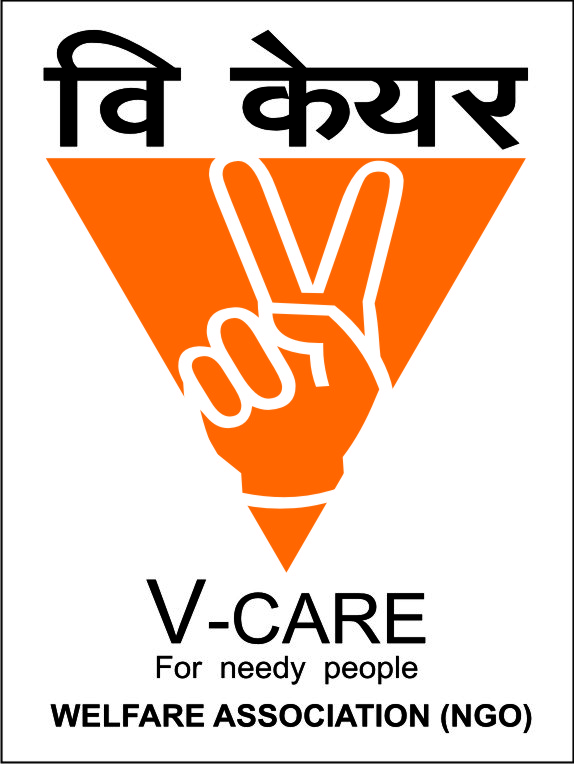 Percentage Share of Disables Population by Type and Social Group  India : 2011
disability in seeing, movement and multiple disability is more among STs than that of SCs and other
 disability in speech and mental retardation is more among others than that of SCs and STs
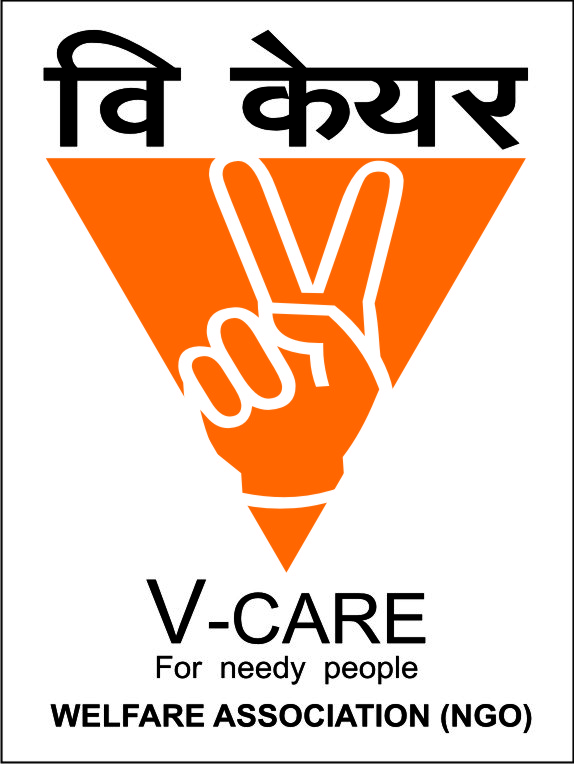 Disabled Population by age and Sex India : 2011
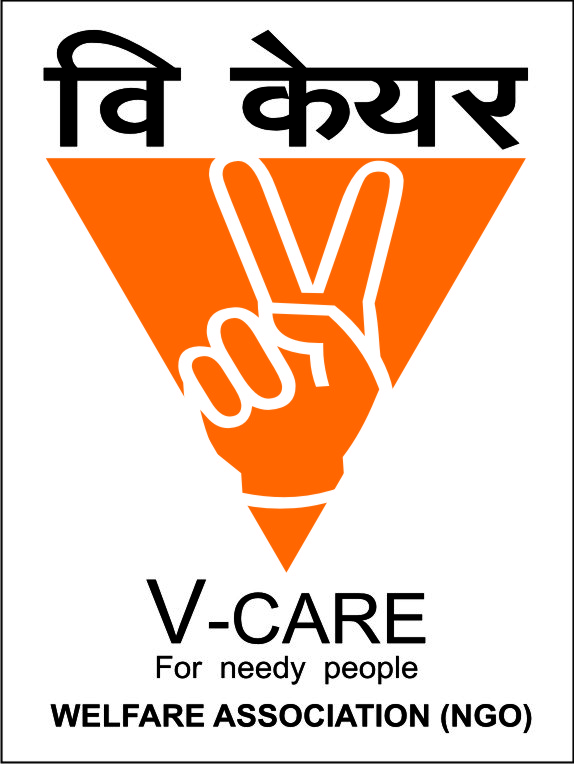 PROPORTION OF DISABLED POPULATION IN THE RESPECTIVE AGE GROUPSIndia : 2001-11
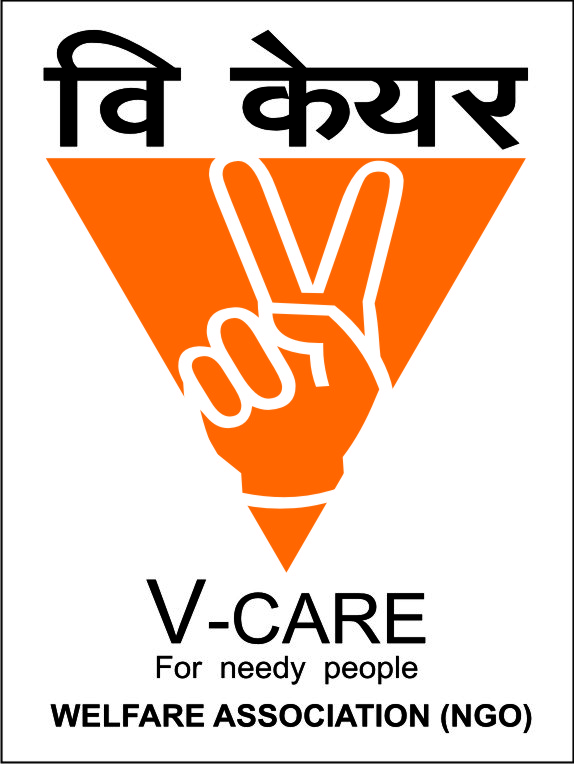 Proportion of Disabled Population in the Respective Age Groups age groups by sex India : 2011
Percentage of Disables Population to total Population of  the Age Group
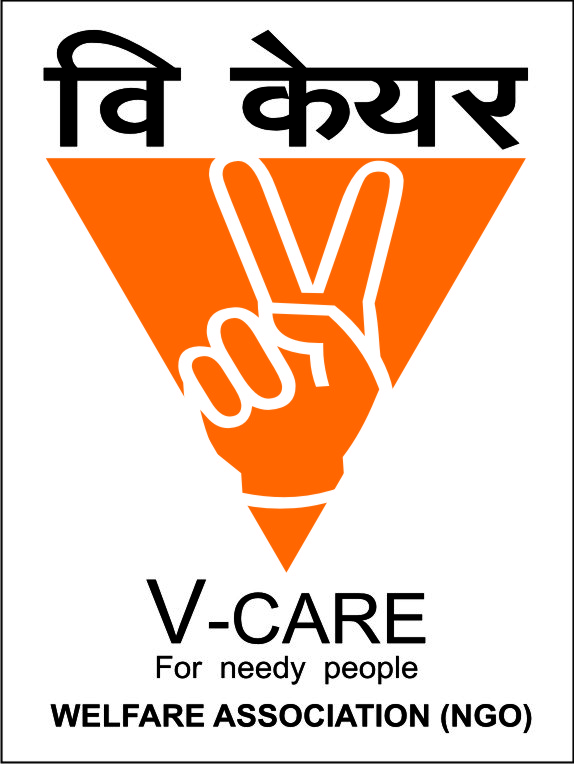 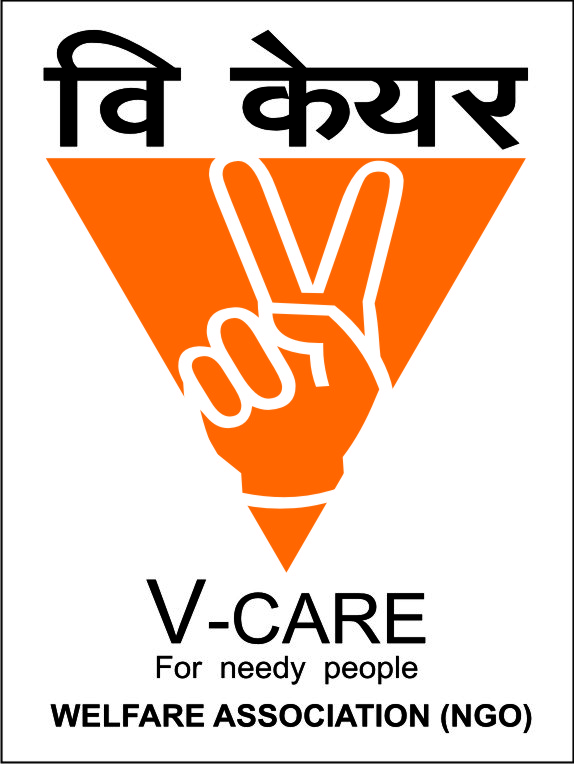 Percentage of Disables Population to total Population of the Age Group (Contd.)
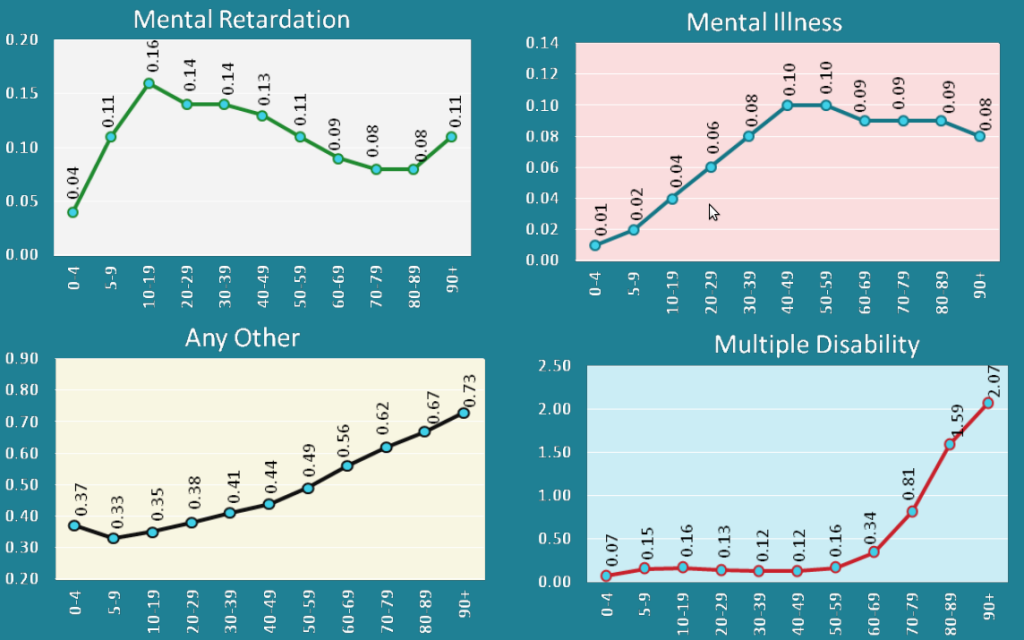 Disable Population by age and Social Group India : 2011
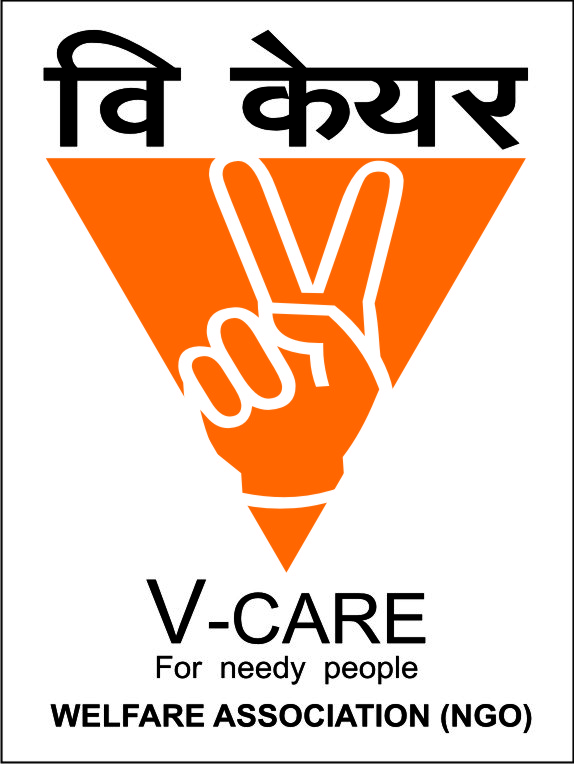 disability among STs in lower age-groups upto 40-49 is significantly lower than the other social groups

in the higher age group i.e.60 onwards, it is high among STs

disability among SCs is invariably higher than others in all age-groups
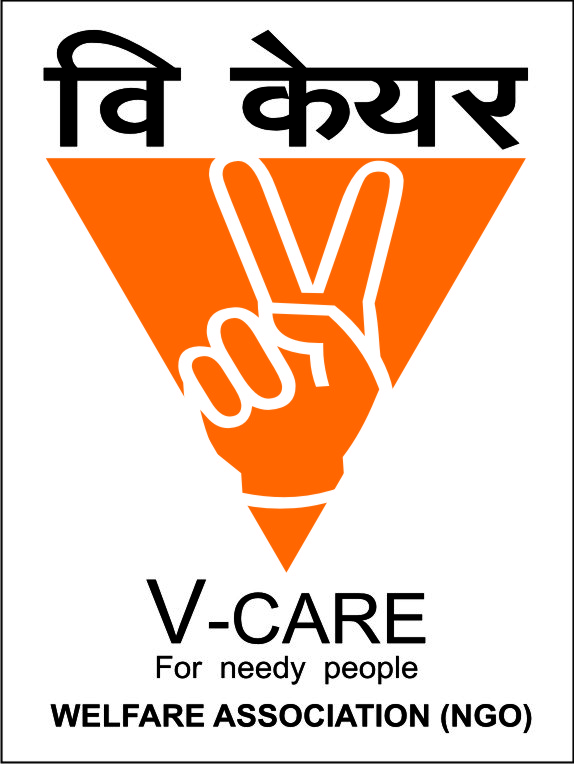 Disable Population by age and Social Group ( Contd.) India : 2011
Proportion of disabled population
 by age SCs, STs and others 
India,2011
disability among STs in lower age-groups up to 40-49 is significantly lower than the other social groups

in the higher age group i.e. 60 onwards, it is high among STs

disability among SCs is invariably higher than others in all age-groups
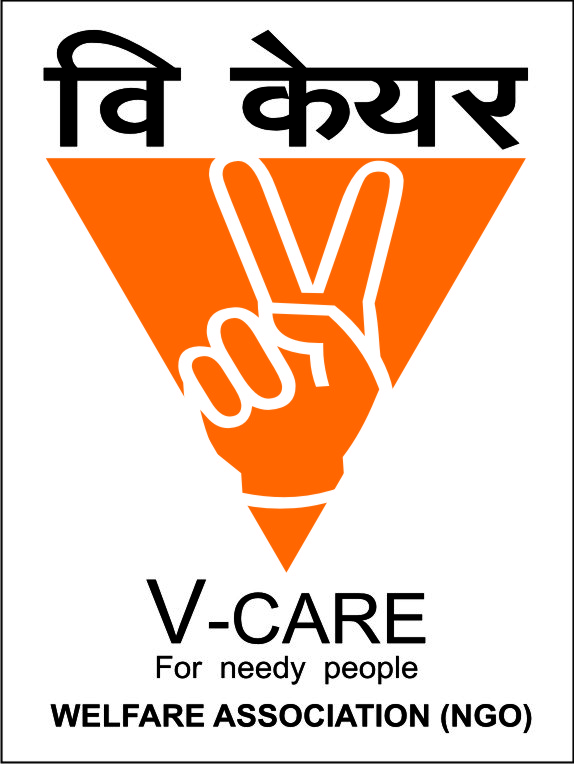 HELP LINE NO :-  022-65171717
 WEBSIT :-  www.vcarengo.org                       
 Email  :-  info@vcarengo.org


THANK YOU